Uniform as integral part of culture.
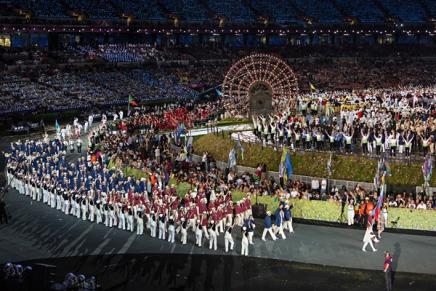 www.nr2.ru - 640 × 412 -Июль 2012
Сборная России на Олимпийском стадионе в Лондоне
[Speaker Notes: www.nr2.ru - 640 × 412 -Июль 2012
Сборная России на Олимпийском стадионе в Лондоне]
What is uniform?
“A uniform is a type of clothing worn by members of an organization while participating in that organization's activity”. 




http://en.wikipedia.org/wiki/Uniform
Can you think of some of the types of jobs or other activities  that require special uniform?
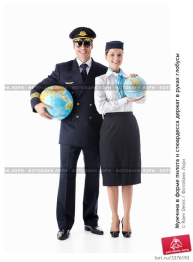 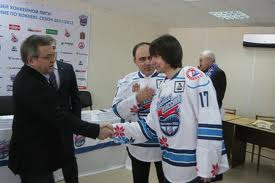 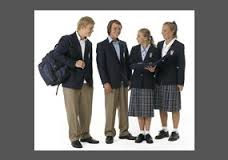 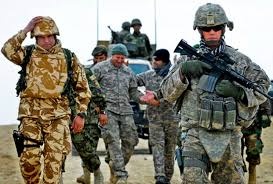 Military service: Soldiers
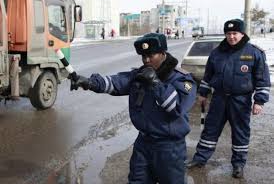 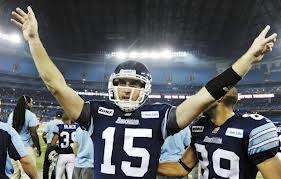 Doctors and nurses
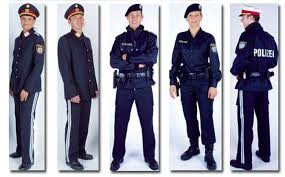 Police personnel
What is the purpose of  the uniform?
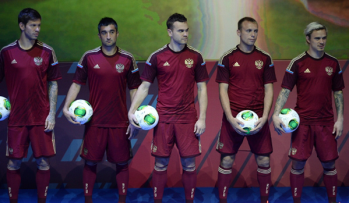 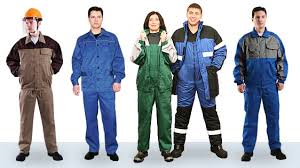 Workers
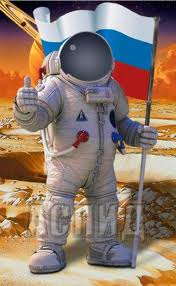 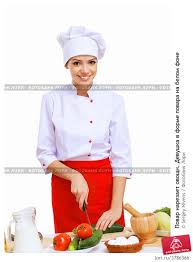 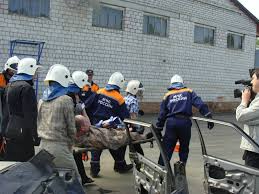 firefighters
cosmonaut
Chefs, cooks, waiters
They wear uniform
Police personnel and firefighters
Doctors and nurses
Military service: Soldiers 
Chefs, cooks, waiters 
 Sportsmen
 Pilots
 Workers
 Students in many schools
 Can you add more?
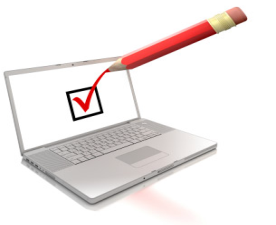 People of what professions does their uniform
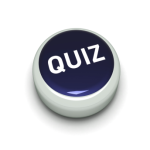 help identify them with their profession?
help protect them from the heat of fires?
help them stay clean in an environment where they frequently encounter germs [ʤɜːmz]?
help people feel more comfortable?
help to increase identification with their fellow soldiers and their mission, provide camouflage to help them do their jobs?
 help customers identify workers?
help stay safe and perform their best?
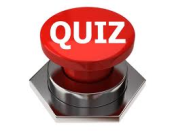 Sochi 2014’s «Patchwork quilt» http://boscosport.ru/ru/catalog/collection.
The main design element of the uniform is Sochi 2014’s «patchwork quilt» design from its visual identity, which represents the different regions of Russia
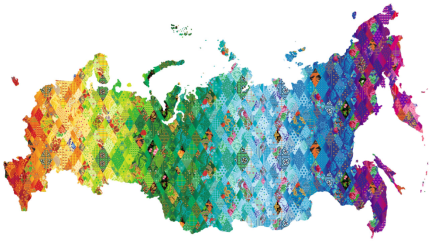 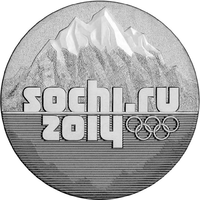 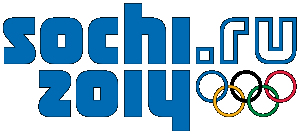 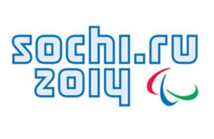 Bosco exclusive supplier to Russia's Olympic and Paralympic national teams (at Vancouver 2010, London 2012, Sochi 2014 and Rio de Janeiro 2016), and General Partner for the XXII Olympic Winter Games and XI Paralympic Winter Games of 2014 i
The Olympic patchwork quilt, developed by Bosco’s creative department and given to the Sochi 2014 Organising Committee, will be the official Look of Russia’s first Winter Games. 
 
“Our goal was to represent a diverse range of emotions and feelings, connecting concepts like 
Motherland, Family,  Culture, Time, Olympism, Peace, Nobility, Friends, Memory, Honour, Dreams, Beauty, Freedom, Pride, Warmth, Happiness, Greatness, Reliability, Victory, Creativity, Hospitality, Creation, Future, Russia, Planet Earth.
	
Every  region  in  the  world  is  proud  of  its  unique  origins,  and  it  is  no  different  in  Russia.  That  is  why  there  are  so  many  different  local  traditions,  songs  and  crafts 
http://sochi2014.bosco.ru/en/collection.html
The official Sochi 2014 uniform http://boscosport.ru/ru/catalog/collection.
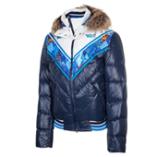 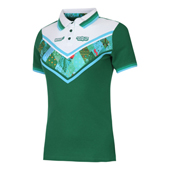 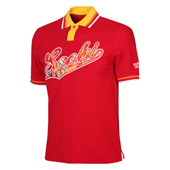 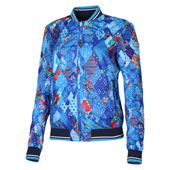 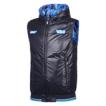 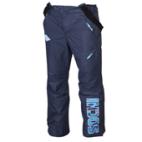 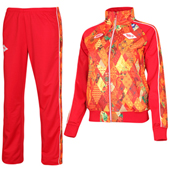 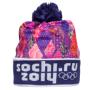 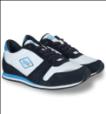 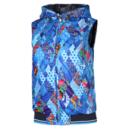 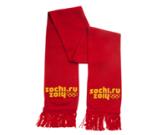 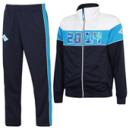 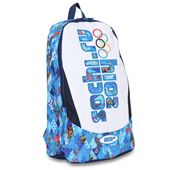 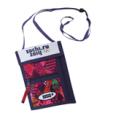 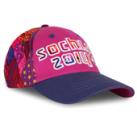 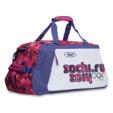 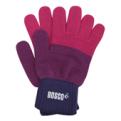 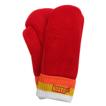 We present our “patches” of national Russian arts and crafts
We present our Olympic uniform and wish victory to our Russian skiers at the Sochi 2014  winter Olympic Games!
With our Arts Teacher Gerasimova N.L.